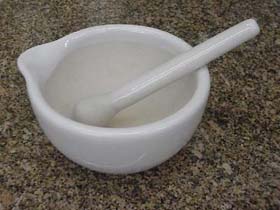 Resultado da inoculação de vírus em abobrinha
folhas de abobrinha 
c/ vírus
macerar o tecido foliar em tampão
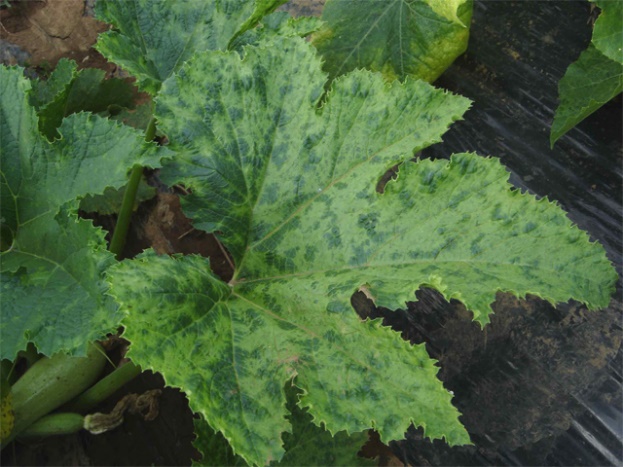 polvilhar carborundo nas folhas das plantas sadias de abobrinha
molhar algodão na suspensão e passar sobre a folhas (inoculação por microferimentos)
colocar a planta em condições adequadas
lavar a folha com água
Zucchini yellow mosaic virus (ZYMV)
hospedeiros e vetor
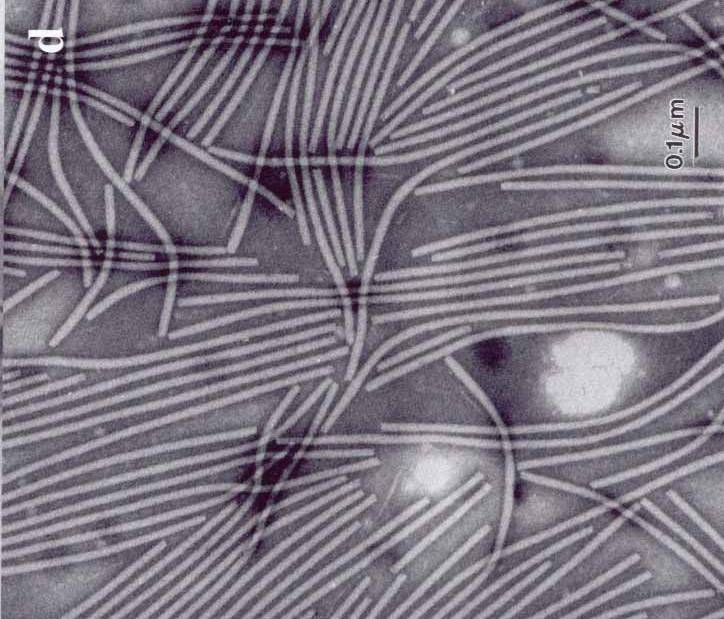 ZYMV: Potyvirus
RNA fs, senso positivo
hospedeiros: principalmente cucurbitáceas
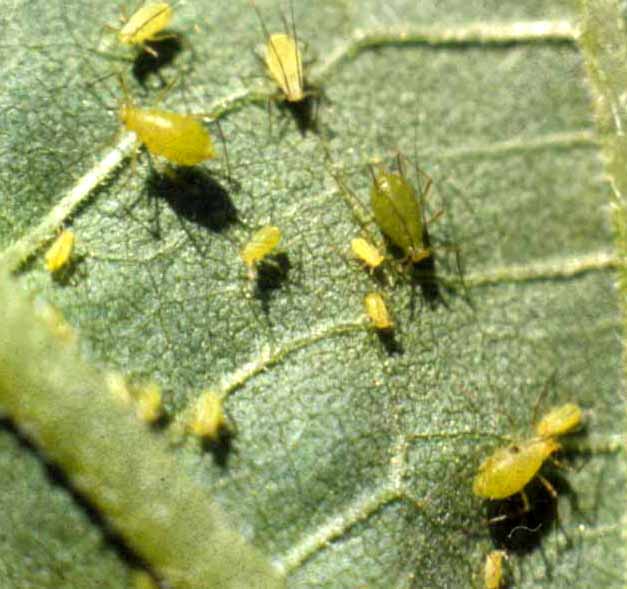 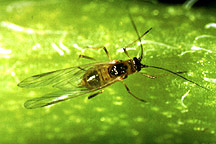 vetor: afídeos (pulgões)
relação não persistente
sintomas do Zucchini yellow mosaic virus (ZYMV)
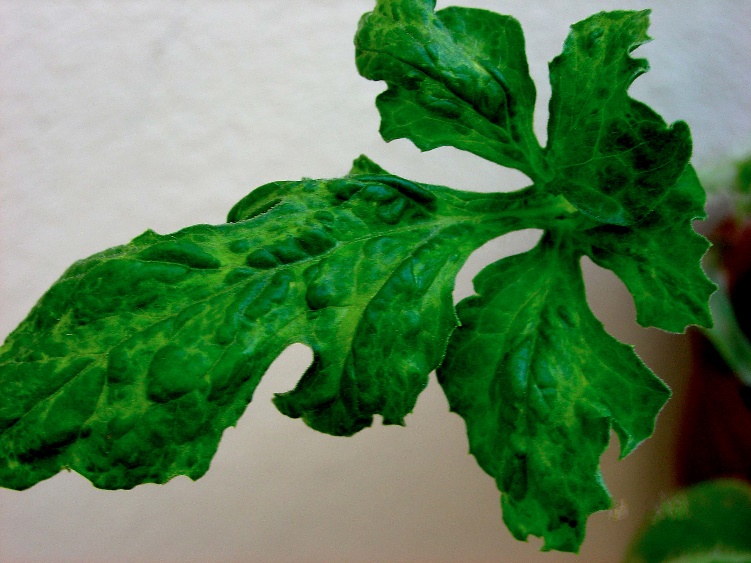 abobrinha de moita
melancia
kabotia
BDA (batata dextrose ágar)
caldo de batata: 50mL (200g de batata/1L água)
dextrose (glicose): 1,0g
Ágar: 1,0g
Meio de cultivo BDA vertido em placas de Petri
meio complexo e não seletivo
Colocar em Erlenmeyer e fechar com tampão de algodão
 Cobrir o bocal do Erlemeyer com jornal/papel e anotar o número do balcão e turma
 Colocar na autoclave para esterilizar
 Após esterilização, verter em 4 placas/bancada (câmara asséptica ou bancada)
MICROBIOLOGIA
Controle de microrganismos
Terminologia
Sepsia refere-se a contaminação microbiana
Assepsia é a ausência de contaminação significante
Biocida/germicida: Mata microrganismos
Bacteriostático: Inibe, mão mata, microrganismos
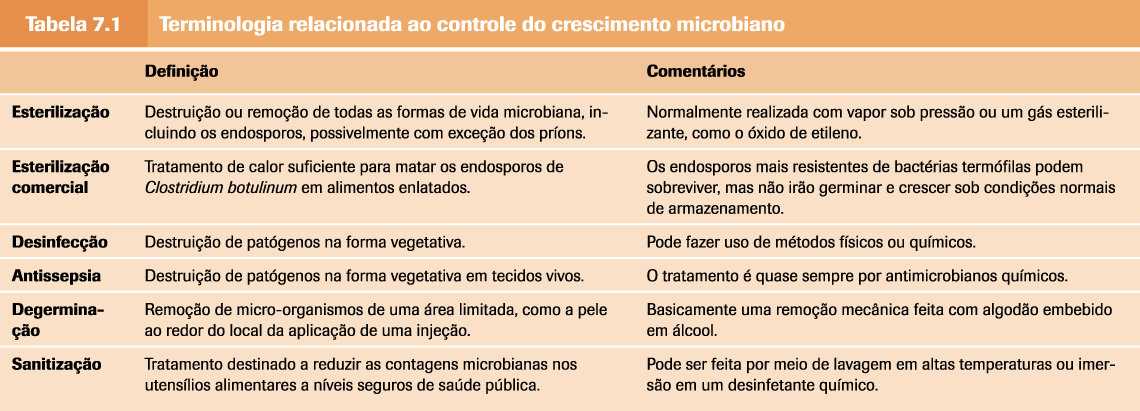 Efetividade do tratamento de controle...
Depende:
Número de microrganismos
Ambiente (matéria orgânica, temperatura, biofilmes)
Tempo de exposição
Características do microrganismo
Ação de agentes de controle
Alteram a permeabilidade da membrana
Danificam proteínas (desnaturação)
Danificam ácidos nucléicos
Controle biológico
Parasitismo
...microrganismo estabelece relações com seu hospedeiro e se nutre de suas estruturas vegetativas e/ou reprodutivas
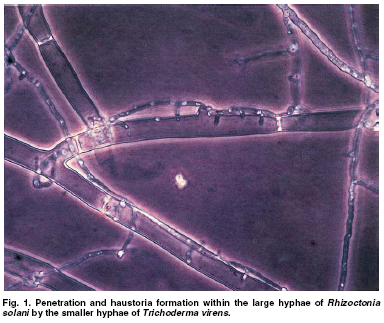 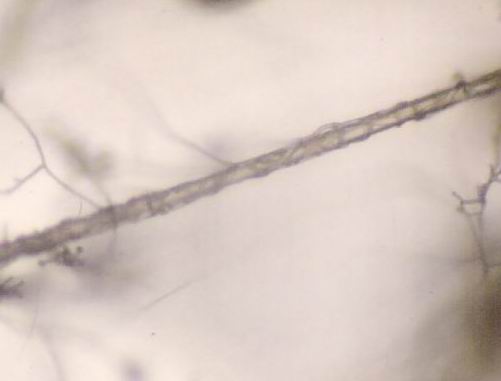 Controle biológico de Rhizoctonia solani pelo fungo Trichoderma harzianum
Trichoderma sp. envolvendo
 hifas de Rhizopus sp.
Controle biológico
Predação
...interação entre dois organismos, na qual um se alimenta do outro (ingestão)
nematóides se alimentam de bactérias no solo
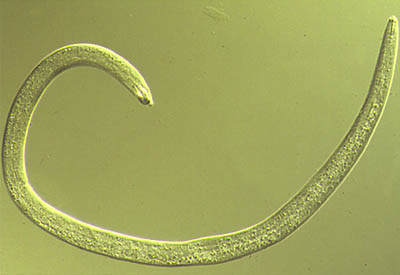 Competição
...interação entre dois ou mais organismos pelos mesmos fatores do ambiente (nutrientes, espaço físico, oxigênio...)
Controle biológico
Antibiose
...interação entre organismos, na qual um ou mais metabólitos produzidos pelo antagonista tem efeito negativo sobre o outro microrganismo, resultando na inibição do crescimento
antibiose entre bactérias do solo e Rhizoctonia solani
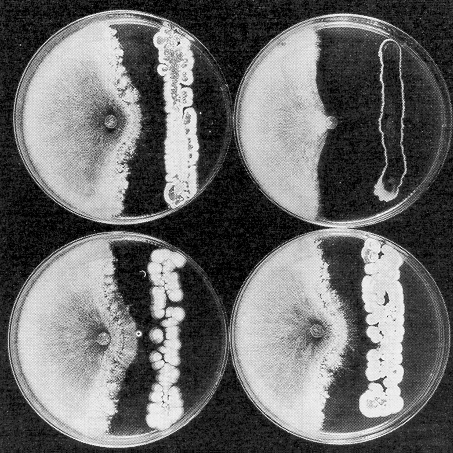 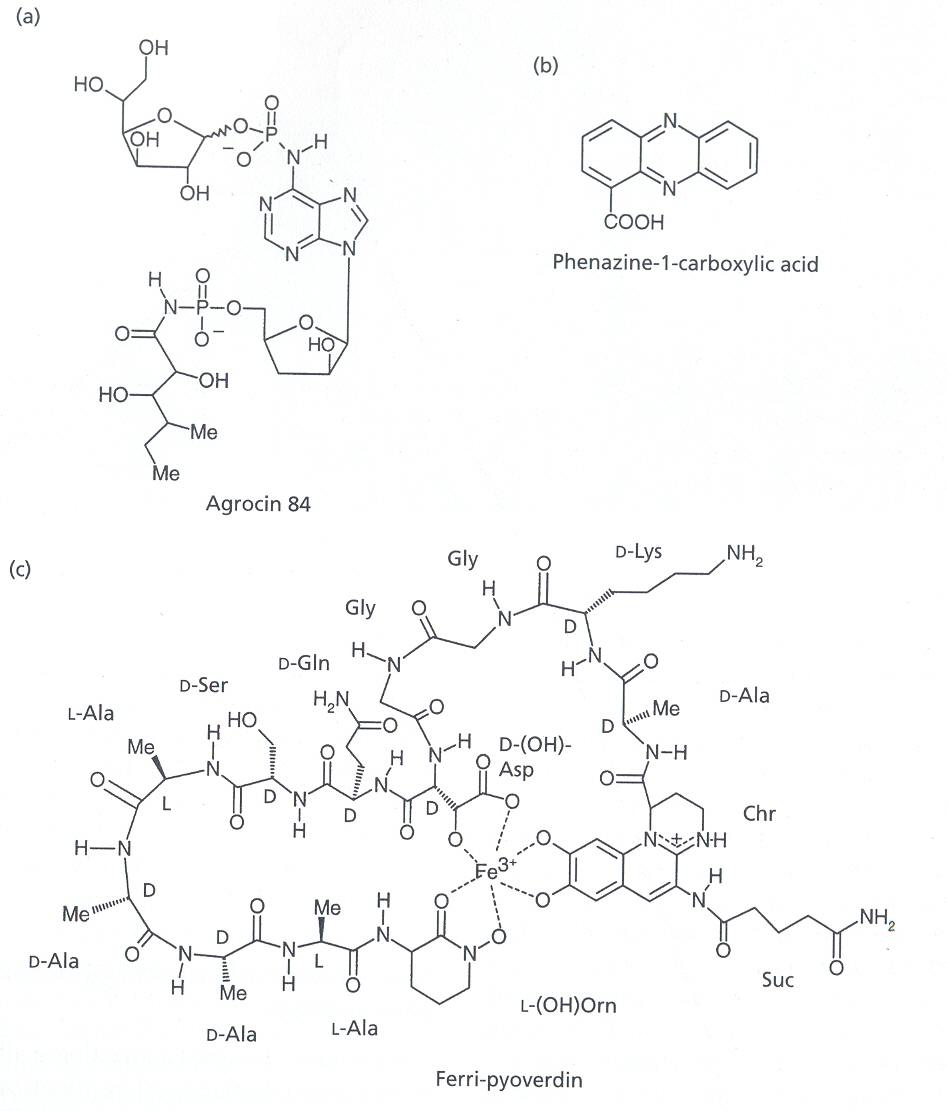 antibióticos produzidos por antagonistas bacterianos
exercício 1: antibiose
Bacillus sp. (B)
Fusarium sp.(F)
meio de cultura: BDA
data
turma (horário)
bancada
“tratamento"
B
B
B
B
F
F
B
B
B
B
teste
controle F
controle B
Tipos de ação de agentes químicos ou físicos de controle
Alteram a permeabilidade da membrana
Danificam proteínas (desnaturação)
Danificam ácidos nucléicos
Efetividade do controle químico depende:
Concentração do agente de controle
Matéria orgânica
pH
Tempo
exercício 2: controle químico
Bacillus sp.
água sanitária
papel filtro
meio de cultura: BDA
data
turma (horário)
bancada
1) Cortar 3 tiras de papel filtro/bancada
2) Preparar 3 béqueres com:
20 mL de água sanitária (AS)
20 mL de AS diluída 100x (10-2)
(200μL de AS em 20mL H2O)
20 mL de água (H2O)
AS
AS
10-2
10-2
H2O
3) Escrever nas tiras (c/ lápis): AS, 10-2 e H2O
4) Mergulhar as tiras nos respectivos béqueres
5) Espalhar 1000 μL de Bacillus nas placas de BDA (1/bancada)
6) Distribuir as tiras de papel na placa de BDA (iniciar c/ H2O e terminar com AS)
H2O